February 27, 2025Data Pipeline Town Hall
The goal of the webinar is to provide updates on the Data Pipeline, current, and upcoming data collections. These webinars also provide a forum for districts, BOCES, and Administrative Units to have questions answered about Data Pipeline.
1
Colorado Department of EducationIdentity Management (IdM)
Identity Management Site
Frequently Asked Questions
How do I add myself or others to the email listserv for town hall emails and/or a specific collection?
Email lists are dependent on a person’s access rights in IdM. Contact your LAM to get an account or be assigned to a specific collection.
Where can I find the IdM role mappings for Data Pipeline and other applications?
Role Mapping (XLS)
I am a LAM. How do I update the user permissions for someone in my district?
Follow the steps outlined in the IdM Quick Guide for Access Management (DOCX)
Important: Users are not automatically removed from IdM when their email address is no longer active in your district. The LAM must deactivate their IdM account to ensure only designated staff can access CDE’s data reporting system.
2
[Speaker Notes: LAMs, please check the IdM roles for your district. Remove permissions for users who have retired, left your district, or are no longer assigned to a collection. Add roles for new hires and newly assigned respondents for specific collections.]
What is PII?
Student and Staff Personally Identifiable Information (PII) is defined by state and federal laws as information that, alone or in combination, personally identifies an individual
This includes direct identifiers (i.e. student and staff names, SASID, EDID, etc.)
Includes information that when combined is identifiable
Colorado’s Student Data Transparency and Security Act outlines requirements for how Student PII is collected, used and shared
See the Data Privacy and Security website for prepared guidance on how to comply with this and other privacy laws.
3
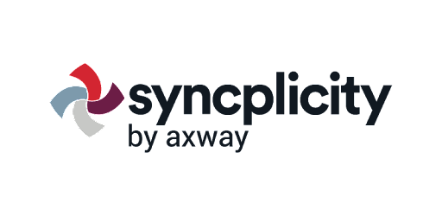 Sharing Data
Use secure methods to transfer any PII to CDE
Contact Data Collection leads with questions about how to transmit PII securely
Each Data Collection leads maintains their own Syncplicity folders for specific collections, reach out to the collection lead for access
Use Syncplicity to encrypt emails to CDE
Avoid sending PII via unencrypted email or to unsecured faxes when sharing data between or within districts
Use Syncplicity to encrypt emails to CDE
Check local policies for restrictions, requirements, etc. regarding PII
Do not use PII in trainings, presentations, etc.
Do not share PII with unauthorized individuals
Do not share passwords
Follow local policies when transmitting PII to any third party
4
Today’s Agenda
5
Open Collections and Upcoming Deadlines in Data Pipeline
6
Open Collections and Upcoming Dates: Year-Round & Interchanges
Data Pipeline Resources: Data Pipeline Collection Dates (XLS)
7
Open Collections and Upcoming Dates:Snapshots
Data Pipeline Resources: Data Pipeline Collection Dates (XLS)
8
Open Collections and Upcoming Dates:Periodic
Data Pipeline Resources: Data Pipeline Collection Dates (XLS)
9
SBD Collections
Jasmine Carey
Leon Merker
10
Introductions
Jasmine Carey
Back up SBD Collection Lead, SBD support
Carey_j@cde.state.co.us

Leon Merker
SBD Collection Lead, Primary SBD support
Merker_l@cde.state.co.us
SBD Collections
Merker_L@cde.state.co.us
11
What is the SBD Review?
SBD reviews provide districts with a final opportunity to verify the accuracy of student level demographic and testing administration data for all 3-11 state administered assessments prior to public reporting and accountability calculations. 
The data being reviewed during SBD comes from the systems of the vendors who administer the assessment. SBD review gives a final opportunity to review the data within the CDE Data Pipeline system and provides additional checks such as State Student Identifier validation. 
Once the review is complete, the data for districts that completed their review are updated and loaded back into the vendor system. The updated data are then used in the final data files and reports, as well as in public reporting and accountability calculations.
SBD Collections
Merker_L@cde.state.co.us
12
Student Biographical Data (SBD) Timeline
SBD Collections
There are four collections, one for each assessment vendor
Details are in the Periodic Collections on the Data Pipeline page
Documents are currently available for WIDA ACCESS SBD
Timelines are subject to change; please make sure you have users in each collection group to receive emails about the specific collection
SBD Collections
Merker_L@cde.state.co.us
13
Trainings
WIDA ACCESS for ELLs training webinar will be held March 4th at 1pm
A Teams invite will be sent to all active users in the ACC group and shared with District Assessment Coordinators
Trainings for the other SBD collections will be held in the first week of May
Assessment will continue to attend Townhall and provide updates when documents are available
SBD Collections
Merker_L@cde.state.co.us
14
Questions & Resources:SBD Collections
sbdsupport@cde.state.co.us

SBD WIDA ACCESS for ELLs
SBD PSAT9, PSAT10, and SAT
SBD CMAS and CoAlt
SBD Dynamic Learning Maps
15
Report Card March
Jessica Tribbett
16
Report Card March - Overview
Report Card March 
Opens Wednesday, March 5th through Friday, April 11th.

IDM Roles Needed
RCM~LEAUSER – Submit and Modify Role
RCM~LEAAPPROVER – Approver Role      

New Fields
HB 22-1376
1.District Wide Climate Survey       
2. Climate Survey Results Posted Publicly
3. If Posted (Specify)
Report Card March
reportcard@cde.state.co.us
17
Report Card March – HB 22-1376
BEGINNING IN THE 2023-24 SCHOOL YEAR, THE DEPARTMENT OF EDUCATION SHALL ANNUALLY COLLECT INFORMATION CONCERNING SCHOOL CLIMATE SURVEYS ADMINISTERED TO STUDENTS OR FAMILIES, OR SCHOOL CLIMATE TOOLS UTILIZED BY SCHOOLS AND SCHOOL DISTRICTS, INCLUDING WHICH SURVEY OR TOOL IS USED, IF ANY, AND HOW THE RESULTS OF SUCH SURVEYS ARE MADE PUBLICLY ACCESSIBLE, IF AT ALL. THE DEPARTMENT OF EDUCATION SHALL INCLUDE THIS INFORMATION IN THE DISTRICT PROFILE REPORTS.
reportcard@cde.state.co.us
reportcard@cde.state.co.us
18
Report Card March – New Fields
District Wide Climate Survey  1 – yes, 0 - no
Climate Survey Results Posted Publicly 1 – yes, 0-no
If Posted (Specify) – Text Field

The climate survey is for students and parents only and does not include teaching conditions surveys.
This can include any survey asking about wellbeing, engagement, satisfaction, emotional / physical safety, sense of belonging.
Report Card March
reportcard@cde.state.co.us
19
Report Card March – Form Submission
Log in to the Data Pipeline Report Card March Collection
Click Edit Record tab and select the below fields:
File Type: Report Card
School Year: Select current school year
Organization/LEA: Your LEA should be auto-populated
School Code: Select 'All Schools' or a specific school code
Report Card March
reportcard@cde.state.co.us
20
Report Card March – Form Submission Continued – Data Fields
Data Fields for Form Submission
Select Y/N for all applicable fields. 
Type number of professional development days and COVID Remote Response days in the fields that requests that information, and text in the other fields if applicable
Be sure to enter information into the new school climate survey fields
Report Card March
reportcard@cde.state.co.us
21
Data Pipeline File Upload
You can do any of the following: 
1) download the spreadsheet  of the prior years’ data and make any needed changes and  then re-upload or 2) download the file extract your vendor  has established; or 3) use the file upload template on the  Report Card March website.
File extract will have the 3 new climate survey fields 0 filled.
File name should not contain  spaces and remember to use the file format checker!
NOTE: If you start out submitting by file you may not change and submit by form. This may result in errors.
Report Card March – File Submission
Report Card March
reportcard@cde.state.co.us
22
Additional Notes
Pick one method to submit – either form or file upload
If you start by submitting a file upload and then submit by form, you may encounter errors.
Avoid apostrophes in text fields as it can cause an error with saving / submitting.
For professional development days and COVID remote response days, use only whole or half day numbers.  
For half days use .5
For file uploads, use 1 for yes and 0 for no.
Report Card
reportcard@cde.state.co.us
Questions & Resources:Report Card March
Email:reportcard@cde.state.co.usWebsite:Report Card March Collection Website
24
Data Pipeline Website
Reagan Ward
25
Data Pipeline Website Overview
Link: Data Pipeline Home Page
Section of the CDE website designed to provide information on each of the data pipeline collections
Some pages designed for general support information
Training 
Frequently Requested Code and Resources
OMB Clearance Packages
Specific collection pages provide critical information for that collection
Collection pages designed with similar types of information
Overview
Deadlines
File Layout and Definitions
Business Rules
Templates
Training
Additional Resources
Contact
Data Pipeline Website
Ward_R@cde.state.co.us
26
Navigation Updates
Trainings pages are being updated
Consolidated Town Hall page
Respondent Training
Will have general information that applies to all pipeline collections
More information/updates coming this Spring
Streamlined/combined subpages into single topics instead of multiple pages
Frequently Requested Codes and Resources 
Combined these two pages
OMB Clearance Packages
Combined multiple subpages into one page
Civil Rights Data Collection (CRDC)
Combined Colorado provision into the main page
Moved READ collections under ‘Periodic’ and split into three pages, one per collection
Added quick link to Identity Management section of CDE website
Added quick link to Colorado Education Statistics section of CDE website
Data Pipeline Website
Ward_R@cde.state.co.us
27
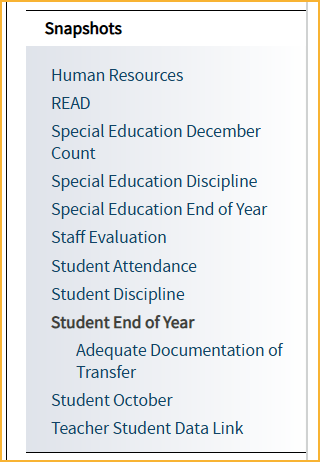 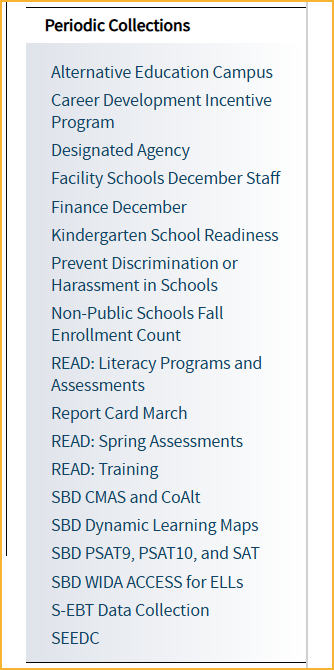 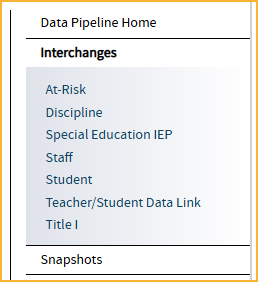 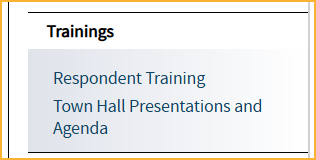 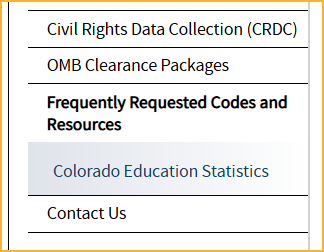 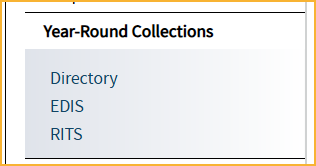 Navigation Updates cont.
Data Pipeline Website
Ward_R@cde.state.co.us
28
Recently consolidated
Includes email to subscribe to the TH listserv
Email ‘subscribe’ to DATASERVICES-subscribe-request@cdelist.state.co.us
Follow directions on the confirmation email to confirm subscription within 48 hours
Upcoming 
Upcoming agenda/PPT
Town Hall Meeting Link
Recent Presentations
Past 6 presentations
Agenda, Slides, Recording
Recordings set up with skip points for topics when using link instead of embedded version
Data Pipeline Town Hall Page
Data Pipeline Website
Ward_R@cde.state.co.us
29
Questions & Resources:Data Pipeline Website
Data Pipeline Home Page
Contact Us Page
Please contact the specific collection inbox with questions about website resources for that collection
(Contact information is located at the bottom of each page)
30
Summer EBT
Collin Slutzky
31
Summer EBT:Submissions
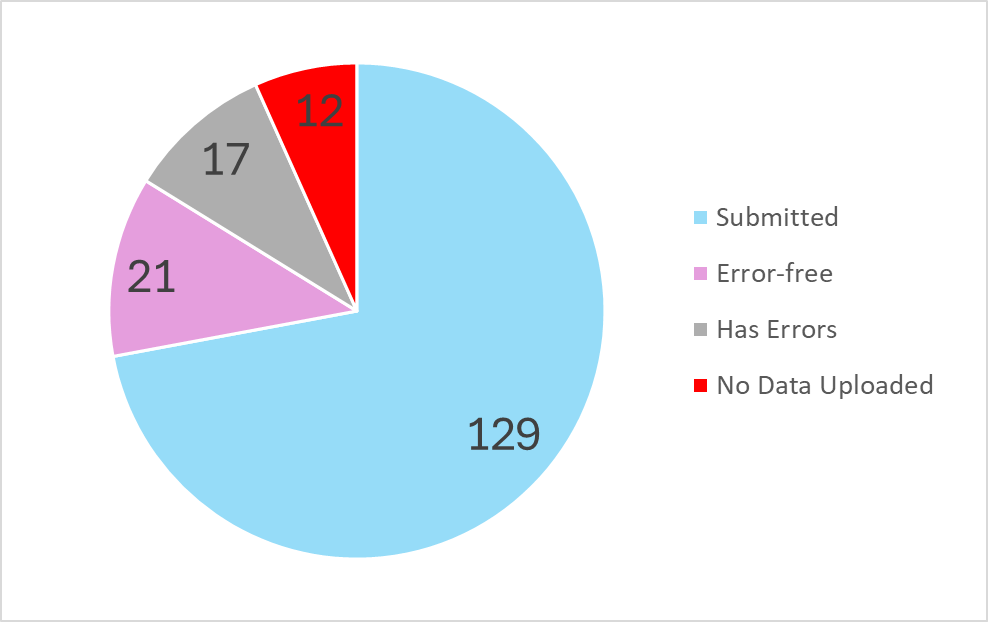 Summer EBT
s-ebt@cde.state.co.us
32
Summer EBT Data Collection
Data Collection opened February 3rd.
File layout is unchanged from last year.
Error-free files must be submitted by February 28th.
Districts have the following options for submitting student records:
Submit data for all students enrolled in National School Lunch Program sites only. 
Submit data for all students enrolled in NSLP sites and data for any F/R eligible transfer students to non-NSLP sites during the school year (any student that was enrolled at a NSLP site, even for a short period of time, would be eligible for S-EBT benefits) 
Submit data for all enrolled students at both NSLP sites and non-NSLP sites. 
Submitting data for all enrolled students will be the easiest option for most districts, as your S-EBT reports from your SIS likely use this option.
Summer EBT
s-ebt@cde.state.co.us
33
[Speaker Notes: Your district schools are most likely receiving calls from families to update their address, make sure you are in contact with the appropriate people to make sure this updated information is being captured in the summer EBTcorrections.]
Summer EBT Data Collection:Preparing your file
Verify that Free and Reduced Lunch status is up-to-date for all students.
Every student must have one listed parent/guardian with a valid address. 
Issues with parent/guardian info will delay benefit issuance.
Check the S-EBT report in your SIS and make sure it matches the S-EBT file layout available on the data collection resource page. 
If the S-EBT report from your SIS is missing or incorrect, please contact your vendor immediately and include Collin Slutzky (slutzky_c@cde.state.co.us) on communications. 
Bookmark the form to schedule office hours in case you have issues uploading your file or resolving errors. 
A data collection manual covering the basic process of submitting S-EBT data is available soon on the collection resources page.
Summer EBT
s-ebt@cde.state.co.us
34
Summer EBT Data Collection:Additional Notes
Some errors were not behaving correctly and have been changed to warnings:
PB272: There are students included in the October Student Count report that are not included in the S-EBT submission for the District.
This error did not account for students included in October Count for administrative purposes only.
PB276: Parent's Primary Telephone Number must be a valid year but phone number.
This error contradicts guidance in the file layout to use “None” for parents/guardians with no phone number. 
If you are getting PB30 or PB34 errors for data you know is correct, contact us. 
Emancipated minors and adult students living on their own can be listed as their own guardian.
Please let us know if you think any other errors are behaving incorrectly.
Summer EBT
s-ebt@cde.state.co.us
35
Questions & Resources:Summer EBT
Collin Slutzky
s-ebt@cde.state.co.us 
(720) 760-3569

S-EBT Data Collection Resources
36
Thank you for Joining Today!
Next Town Hall will be March 6th
Reminder:
LAMs, please review your IdM users to ensure accurate permissions for data respondents in your district. Deactivate users who no longer oversee a data collection in your district.
37